PART OF THE SOLUTION:BLURRING THE LINES BETWEENTEACHING AND LEARNING ROLES
Matthew Schmitz  |  March 14, 2011
Copyright Matthew Schmitz, 2011. This work is the intellectual property of the author. Permission is granted for this material to be shared for non-commercial, educational purposes, provided that this copyright statement appears on the reproduced materials and notice is given that the copying is by permission of the author. To disseminate otherwise or to republish requires written permission from the author.”
Introduction
Who is Matthew Schmitz?

What’s his problem?
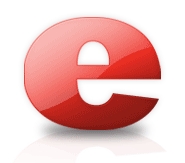 [Speaker Notes: 10 years working with faculty and students assisting with various parts of the teaching and learning processes.
If there is a problem, the other party is always at fault; neither faculty or student want to admit they might be part of the problem.]
Teaching and Learning
Courses
F2F
Blended
Online

Instructional Models
Top-down
Shared
Bottom-up
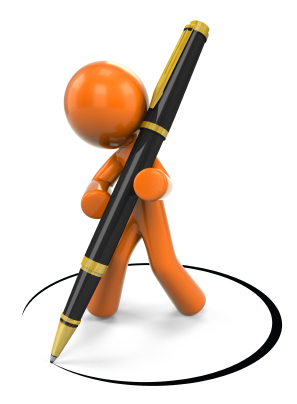 [Speaker Notes: MODELS
TOP-DOWN: instructor-driven (EX: traditional lecture course – passive learning)
SHARED (negotiated, bi-directional learning): a joint construction of knowledge (EX: seminar)
BOTTOM-UP: student-driven (EX: independent study)]
Stop Being Part of the Problem
How can faculty and students overcome the problems inherent in certain courses and instructional models?
How can teaching and learning become blended and symbiotic?
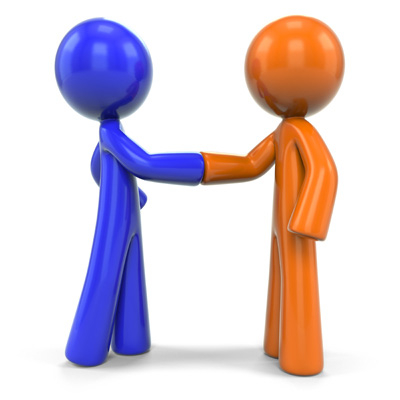 Gallery
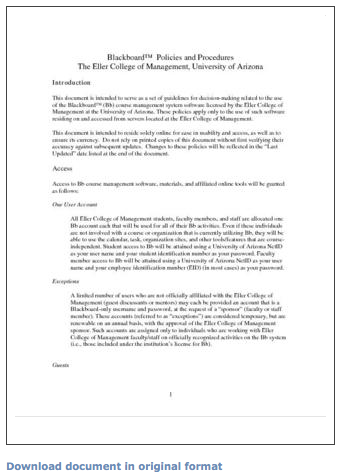 Image, multimedia, and document storage and management application

“Make it your own”

“It takes all kinds”
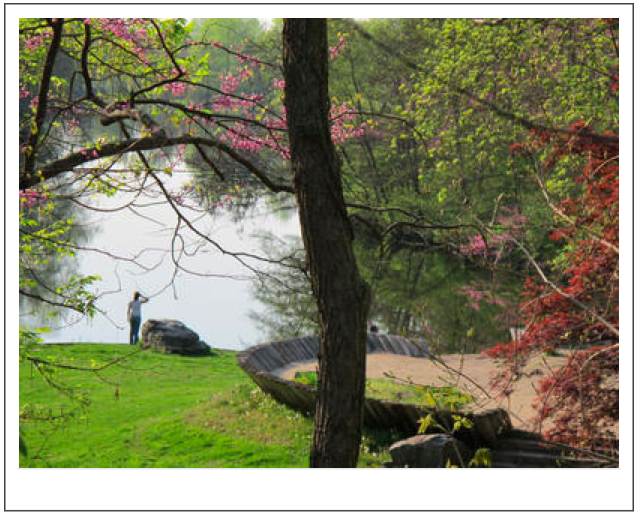 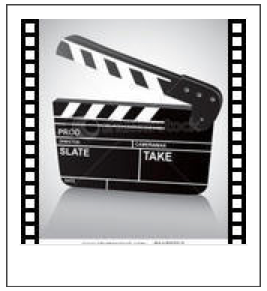 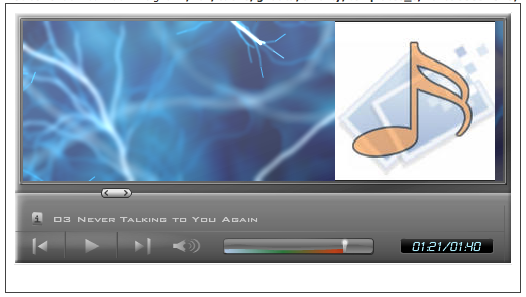 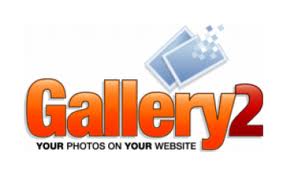 Gallery at SIUE
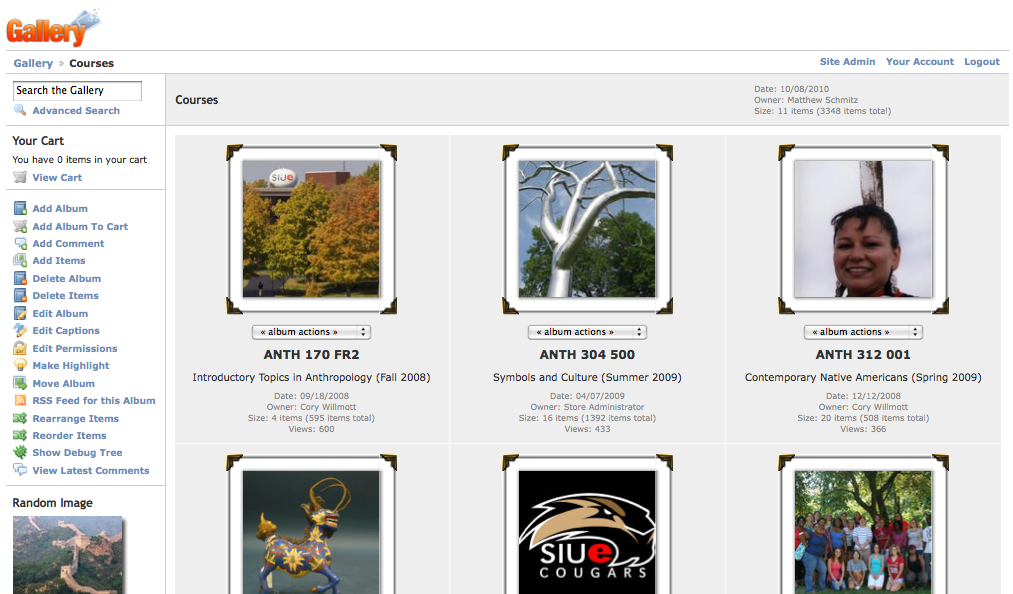 Gallery at SIUE
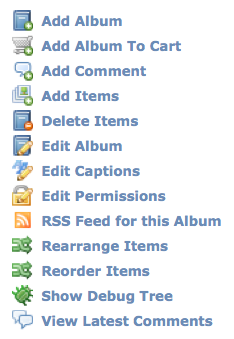 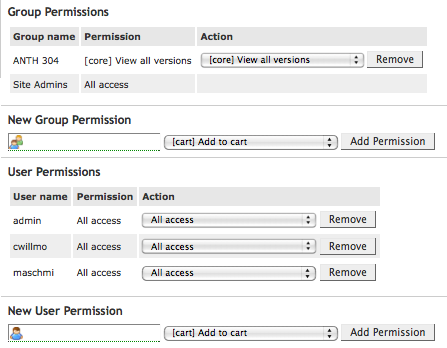 Gallery at SIUE
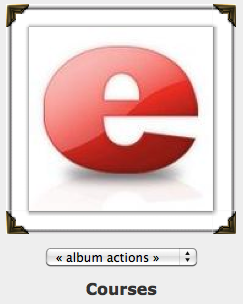 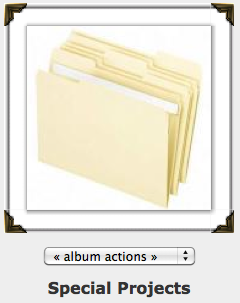 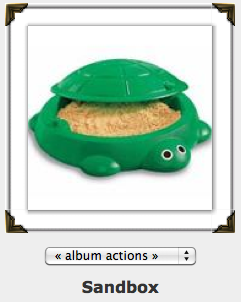 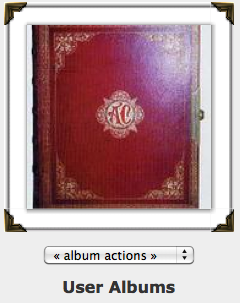 Face to Face Course
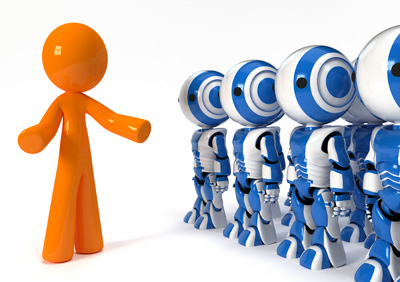 Teaching and learning in a F2F course 

ANTH 170 FR2 Freshman Experience
Changing the F2F Culture
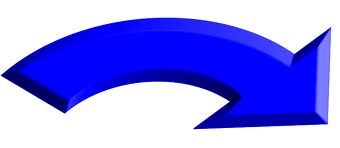 Traditional

Top-down
Proposed

Shared
What’s the solution?
F2F Solutions
Alternate between top-down and bottom-up models
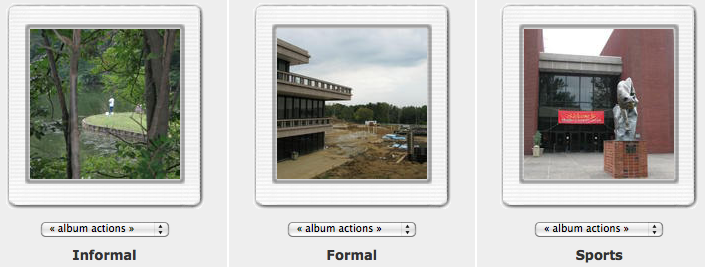 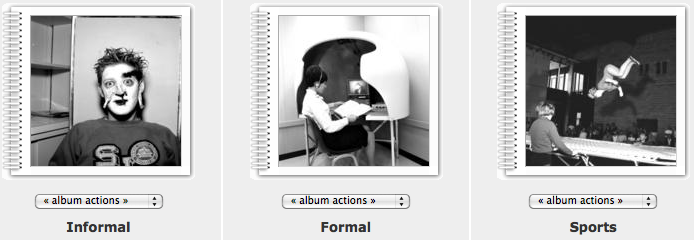 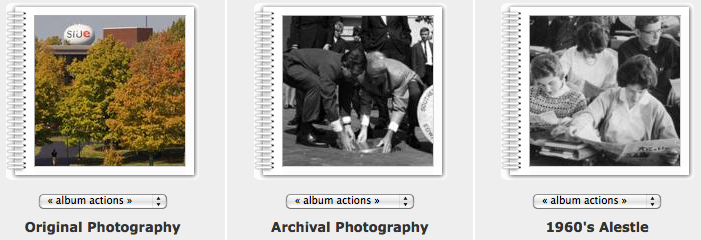 Blended Course
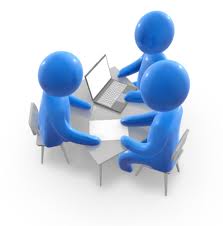 Teaching and learning in a blended course 

HIST 111b       Western Civilization
Changing the Blended Culture
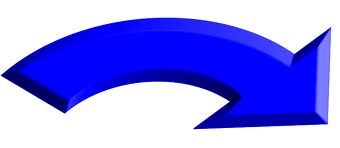 Traditional

Top-down
Proposed

Bottom-up
What’s the solution?
Blended Solutions
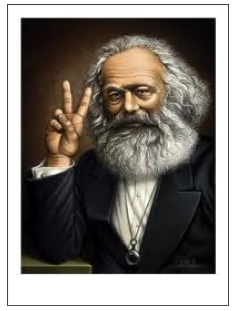 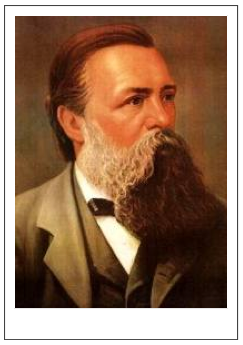 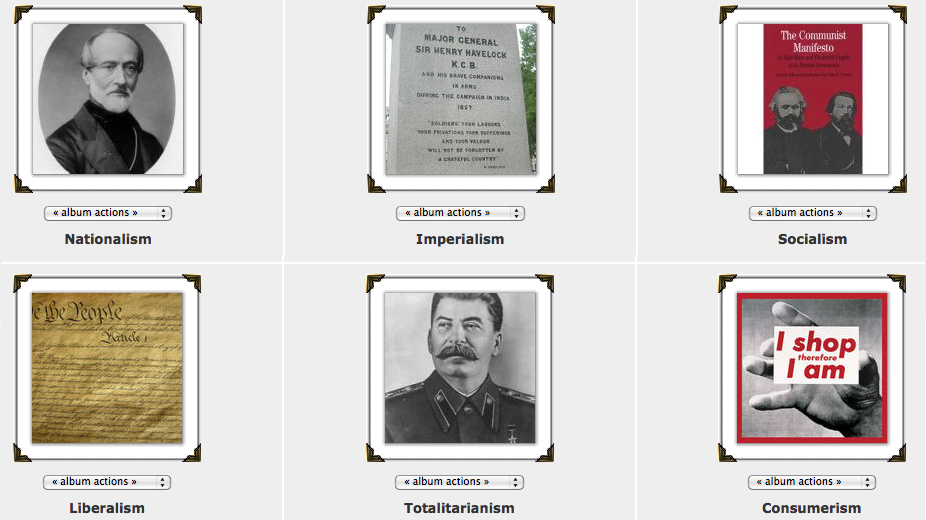 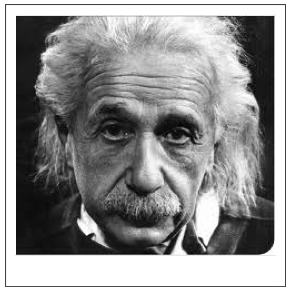 Online Course
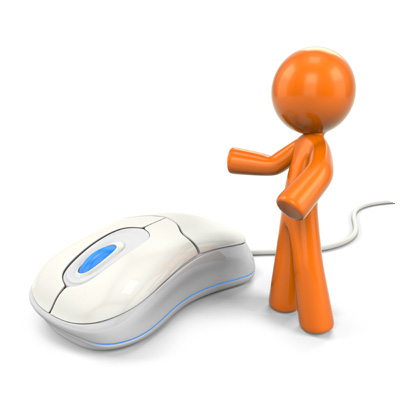 Teaching and learning in an online course 

ANTH 304      Symbols and Culture
Changing the Online Culture
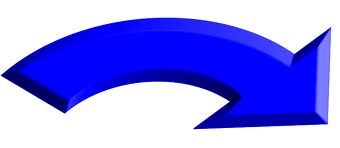 Traditional

Top-down
Proposed

Shared
What’s the solution?
Online Solutions
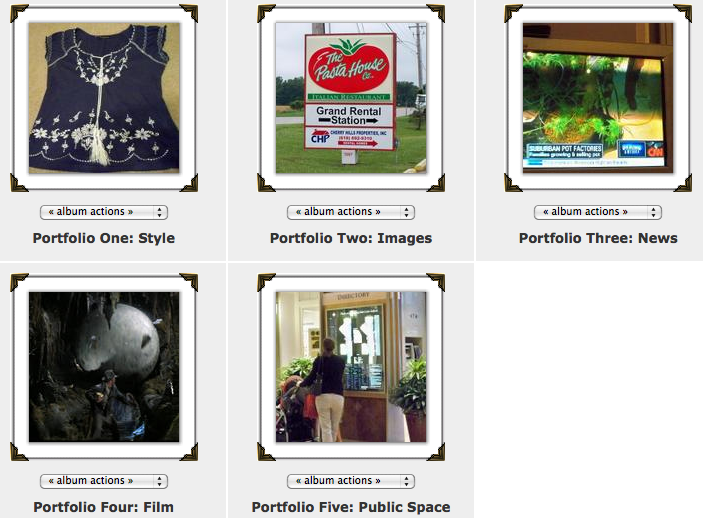 Portfolios (individual)
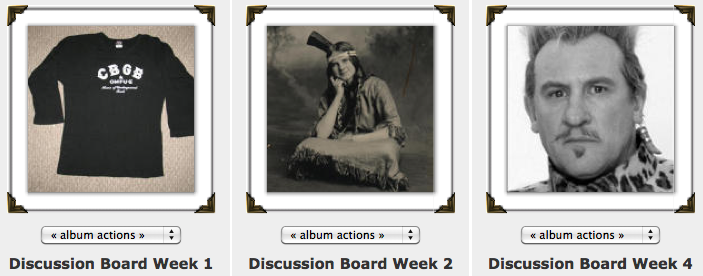 Discussion Boards (group)
Findings
Interaction

Collaboration

Substitution

Role-reversal
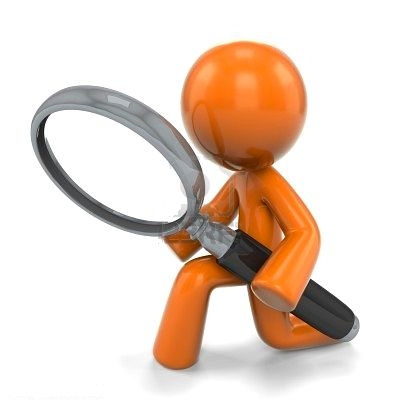 Parts of the Solution
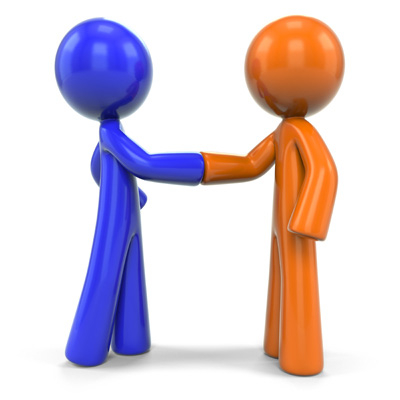 http://gallery.menalto.com
THANK YOU